小学４年生 漢字
光村図書（上）
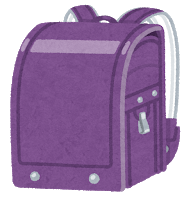 クリックで答えが出ます。
右上の番号は、教科書に出てくる順です。
〇短歌・俳句に親しもう（一）
〇白いぼうし
〇要約するとき
〇図書館の達人になろう
〇新聞を作ろう
〇漢字辞典を使おう
〇カンジーはかせの都道府県の旅２
〇春の楽しみ
〇夏の楽しみ
〇聞き取りメモのくふう
〇神様の階段
〇カンジーはかせの都道府県の旅１
〇ぼくはかわ
〇思いやりのデザイン
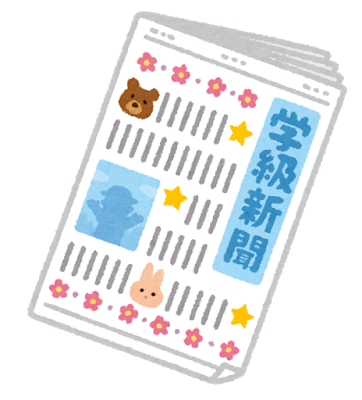 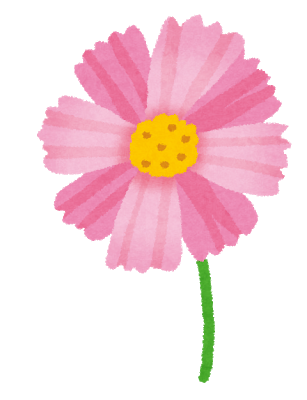 〇アップとルーズで伝える
〇あなたなら、どう言う
〇お礼の気持ちを伝えよう
〇パンフレットを読もう
〇一つの花
〇どう直したらいいかな
〇いろいろな意味をもつ言葉
〇つなぎ言葉のはたらきを知ろう
白いぼうし
1
信号
しん　ごう
白いぼうし
2
速達
そく　たつ
白いぼうし
3
飛び
と
出す
だ
白いぼうし
4
運転席
うん
てん
せき
白いぼうし
5
建物
たて　もの
白いぼうし
6
菜の花
な
はな
白いぼうし
7
目標
もく
ひょう
白いぼうし
8
例
れい
白いぼうし
9
友達
とも　だち
とくべつな読み方をする言葉
図書館の達人になろう
10
方法
ほう　ほう
図書館の達人になろう
11
分類
ぶん　るい
図書館の達人になろう
12
機械
き　 かい
図書館の達人になろう
13
司書
し　しょ
図書館の達人になろう
14
事典
じ　 てん
図書館の達人になろう
15
記す
しる
図書館の達人になろう
16
五十
ご  じゅう
音順
おん じゅん
図書館の達人になろう
17
記録
き　 ろく
漢字辞典を使おう
18
辞典
じ
てん
漢字辞典を使おう
19
成り
な
立ち
た
漢字辞典を使おう
20
画数
かく　すう
漢字辞典を使おう
21
音訓
おん　くん
漢字辞典を使おう
22
部首
ぶ
しゅ
漢字辞典を使おう
23
目印
め
じるし
漢字辞典を使おう
24
東西
とう
南北
なん
ざい
ぼく
漢字辞典を使おう
25
静か
しず
漢字辞典を使おう
26
お社
やしろ
漢字辞典を使おう
27
愛読書
あい
どく
しょ
漢字辞典を使おう
28
昨夜
さく　 や
漢字辞典を使おう
29
本を
もと
正す
ただ
漢字辞典を使おう
30
青年
せい　ねん
漢字辞典を使おう
31
城
しろ
漢字辞典を使おう
32
初夏
しょ 　か
漢字辞典を使おう
33
風景
ふう　けい
漢字辞典を使おう
34
群れ
む
漢字辞典を使おう
35
絵画
かい　が
春の楽しみ
36
立春
りっ しゅん
聞き取りメモのくふう
37
必要
ひつ　よう
聞き取りメモのくふう
38
目的
もく　てき
聞き取りメモのくふう
39
用いる
もち
カンジーはかせの　都道府県の旅１
40
都道
と
府県
ふ
どう
けん
カンジーはかせの　都道府県の旅１
41
宮城
みやぎ
とくべつな読み方をする言葉
カンジーはかせの　都道府県の旅１
42
七夕
たなばた
とくべつな読み方をする言葉
カンジーはかせの　都道府県の旅１
43
山形
やま　がた
カンジーはかせの　都道府県の旅１
44
茨城
いばらき
とくべつな読み方をする言葉
カンジーはかせの　都道府県の旅１
45
栃木
とち　 ぎ
カンジーはかせの　都道府県の旅１
46
群馬
ぐん　 ま
カンジーはかせの　都道府県の旅１
47
埼玉
さい　たま
カンジーはかせの　都道府県の旅１
48
人口
じん　こう
カンジーはかせの　都道府県の旅１
49
神奈川
かながわ
とくべつな読み方をする言葉
カンジーはかせの　都道府県の旅１
50
新潟
にい　がた
カンジーはかせの　都道府県の旅１
51
富山
とやま
とくべつな読み方をする言葉
カンジーはかせの　都道府県の旅１
52
福井
ふく　 い
カンジーはかせの　都道府県の旅１
53
山梨
やま　なし
カンジーはかせの　都道府県の旅１
54
生産量
せい さん りょう
カンジーはかせの　都道府県の旅１
55
岐阜
とくべつな読み方をする言葉
ぎふ
カンジーはかせの　都道府県の旅１
56
静岡
しず　おか
思いやりのデザイン
57
伝える
つた
思いやりのデザイン
58
案内図
あん
ない
ず
思いやりのデザイン
59
説明図
せつ
めい
ず
思いやりのデザイン
60
景色
とくべつな読み方をする言葉
けしき
アップとルーズで伝える
61
試合
し
あい
アップとルーズで伝える
62
後半
こう　はん
アップとルーズで伝える
63
選手
せん　しゅ
アップとルーズで伝える
64
観客席
かん
きゃく
せき
アップとルーズで伝える
65
旗
はた
アップとルーズで伝える
66
勝利
しょう り
アップとルーズで伝える
67
取材
しゅ　ざい
アップとルーズで伝える
68
関係
かん　けい
お礼の気持ちを伝えよう
69
以外
い
がい
お礼の気持ちを伝えよう
70
季節
き
せつ
お礼の気持ちを伝えよう
71
市区
し
ちょう
町村
く
そん
お礼の気持ちを伝えよう
72
郡
ぐん
一つの花
73
戦争
せん　そう
一つの花
74
配給
はい きゅう
一つの花
75
ご飯
はん
一つの花
76
防空
ぼう
頭巾
ず
くう
きん
一つの花
77
包帯
ほう　たい
一つの花
78
泣き顔
な
がお
一つの花
79
軍歌
ぐん　 か
一つの花
80
兵隊
へい　たい
一つの花
81
一輪
いち　りん
つなぎ言葉のはたらきを知ろう
82
健康
けん　こう
つなぎ言葉のはたらきを知ろう
83
おっと
夫
つなぎ言葉のはたらきを知ろう
84
衣料品
い
りょう
ひん
つなぎ言葉のはたらきを知ろう
85
氏名
し 　めい
つなぎ言葉のはたらきを知ろう
86
祝日
しゅく じつ
つなぎ言葉のはたらきを知ろう
87
百貨店
ひゃっ
か
てん
つなぎ言葉のはたらきを知ろう
88
台風
たい　ふう
つなぎ言葉のはたらきを知ろう
89
児童館
じ
どう
かん
つなぎ言葉のはたらきを知ろう
90
器官
き　　かん
つなぎ言葉のはたらきを知ろう
91
良い
い
つなぎ言葉のはたらきを知ろう
92
徒競走
と
きょう
そう
つなぎ言葉のはたらきを知ろう
93
昨日
きのう
とくべつな読み方をする言葉
短歌・俳句に親しもう（一）
94
芽
め
短歌・俳句に親しもう（一）
95
奈良
とくべつな読み方をする言葉
なら
短歌・俳句に親しもう（一）
96
梅
うめ
要約するとき
97
要約
よう　やく
新聞を作ろう
98
工夫
く
ふう
新聞を作ろう
99
わり
付け
つ
新聞を作ろう
100
清書
せい　しょ
新聞を作ろう
101
回答
かい　とう
カンジーはかせの　都道府県の旅２
102
滋賀
とくべつな読み方をする言葉
しが
カンジーはかせの　都道府県の旅２
103
大阪
おおさか
とくべつな読み方をする言葉
カンジーはかせの　都道府県の旅２
104
鳥取
とっとり
とくべつな読み方をする言葉
カンジーはかせの　都道府県の旅２
105
徳島
とく　しま
カンジーはかせの　都道府県の旅２
106
香川
か
がわ
カンジーはかせの　都道府県の旅２
107
愛媛
えひめ
とくべつな読み方をする言葉
カンジーはかせの　都道府県の旅２
108
佐賀
さ
が
カンジーはかせの　都道府県の旅２
109
長崎
なが　さき
カンジーはかせの　都道府県の旅２
110
熊本
くま　もと
カンジーはかせの　都道府県の旅２
111
大分
おおいた
とくべつな読み方をする言葉
カンジーはかせの　都道府県の旅２
112
鹿児島
かごしま
とくべつな読み方をする言葉
カンジーはかせの　都道府県の旅２
113
沖縄
おき　なわ
夏の楽しみ
114
一日
ついたち
とくべつな読み方をする言葉
神様の階段
115
熱帯
ねっ　たい
神様の階段
116
手伝う
てつだ
とくべつな読み方をする言葉
神様の階段
117
春夏
しゅん か
しゅう とう
秋冬
神様の階段
118
働く
はたら
神様の階段
119
栄養
えい　よう
神様の階段
120
満ち
み
足りる
た
ぼくは川
121
真っ赤
とくべつな読み方をする言葉
まっか
あなたなら、どう言う
122
お姉さん
ねえ
とくべつな読み方をする言葉
あなたなら、どう言う
123
命令
めい　れい
パンフレットを読もう
124
位置
い
ち
どう直したらいいかな
125
漁業
ぎょ
ぎょう
どう直したらいいかな
126
海水
かい  すい
浴場
よく じょう
いろいろな意味をもつ言葉
127
出欠
しゅっ けつ
いろいろな意味をもつ言葉
128
卒業式
そつ
ぎょう
しき
いろいろな意味をもつ言葉
129
単行本
たん
こう
ぼん
いろいろな意味をもつ言葉
130
結果
けっ　 か
いろいろな意味をもつ言葉
131
直径
ちょっ けい
いろいろな意味をもつ言葉
132
副大臣
ふく
だい
じん
いろいろな意味をもつ言葉
133
街灯
がい　とう
いろいろな意味をもつ言葉
134
印刷
いん　さつ
いろいろな意味をもつ言葉
135
治水
ち 　すい
いろいろな意味をもつ言葉
136
塩気
しお  け
いろいろな意味をもつ言葉
137
合唱
がっ しょう
いろいろな意味をもつ言葉
138
参考
さん　こう
いろいろな意味をもつ言葉
139
英語
えい  ご